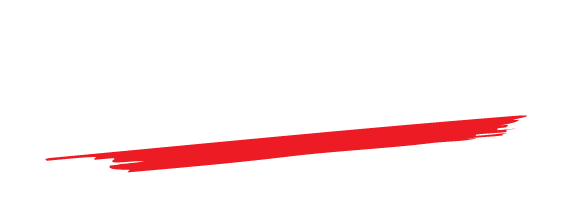 BASS
Energy
Focus
TREBLE
PERFORMANCE IS BEST WHEN WE HAVE THE PERFECT LEVELS OF 
BASS & TREBLE
WHAT ARE NEGATIVES OF 
ALL BASS & NO TREBLE?
WHAT ARE NEGATIVES OF 
ALL TREBLE & NO BASS?
DO YOU LEAN 
MORE BASS OR MORE TREBLE?
MAKE NOTE
In order to be your best, you need to show up your best.

We need to manage our Mixing Boards to bring both bass and treble everyday.  

Goal is to turn the bass up as high as possible without negatively impacting the treble.
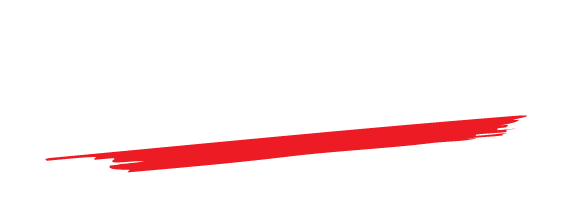